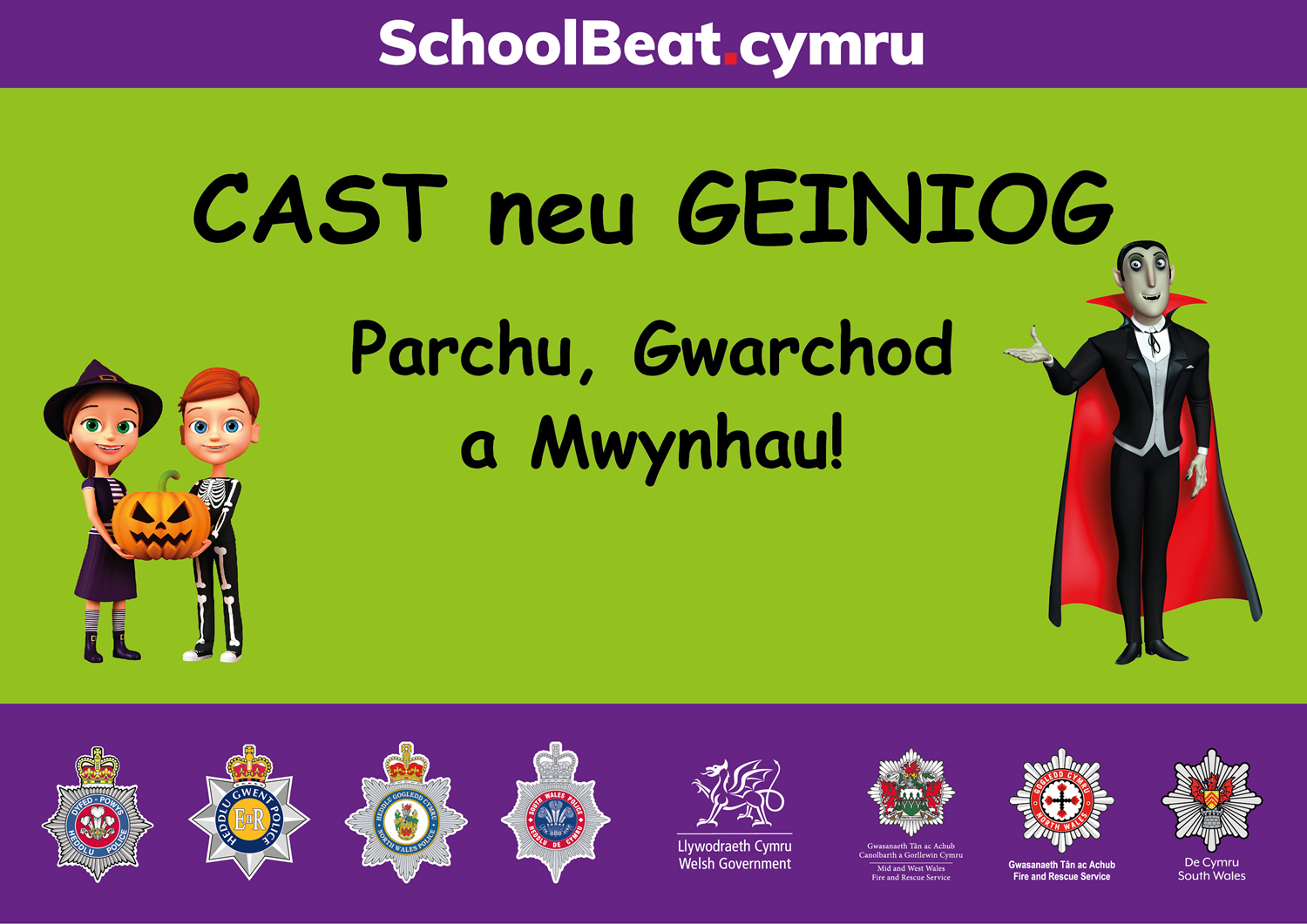 [Speaker Notes: Hi, fy enw i yw PC ____________________
Dwi yma heddiw i drafod sut i gael hwyl a chadw'n ddiogel ar Noson Calan Gaeaf a Noson Tân Gwyllt eleni.]
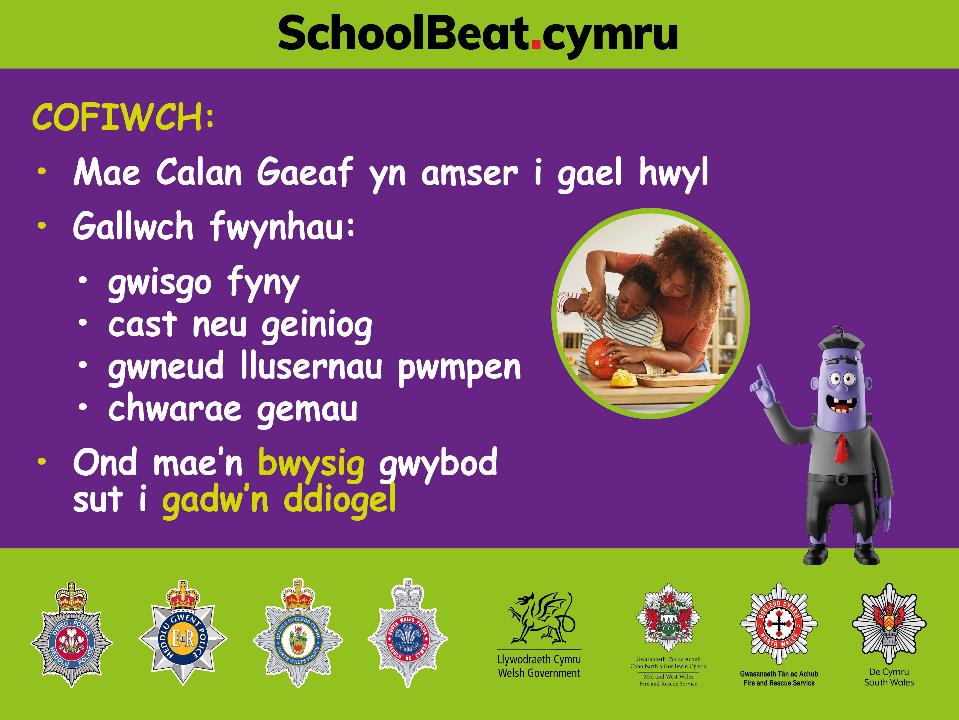 [Speaker Notes: Rwy'n siŵr bod y rhan fwyaf ohonoch yn mwynhau gwisgo i fyny mewn gwisg ffansi, yn enwedig ar Galan Gaeaf. Mae'n amser i gael hwyl!
Gallwch fwynhau gwisgo i fyny, cerfio llusernau pwmpen a chwarae gemau...
Mae rhai plant hefyd yn mynd allan yn y gymdogaeth i fwynhau ‘Cast neu Geiniog’ (Trick or Treat) neu gael partïon Calan Gaeaf.
Mae popeth yn gyffrous ac yn hwyl, ond mae'n bwysig gwybod sut i gadw'n ddiogel.]
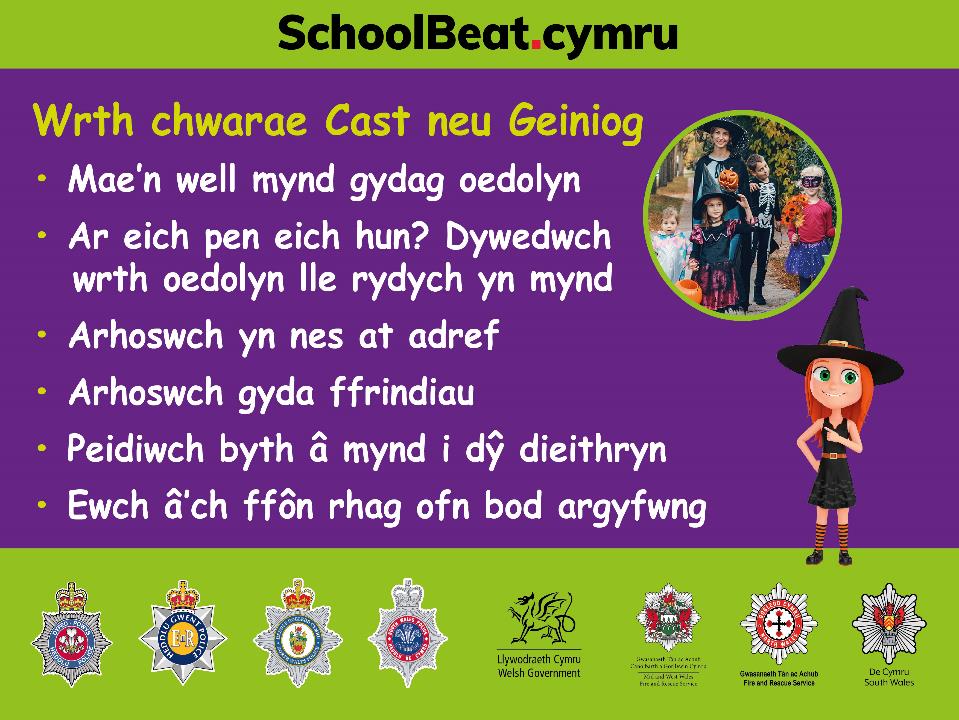 [Speaker Notes: Mae rhai pethau y dylech eu cofio bob amser os byddwch yn mynd allan i chwarae cast neu geiniog. 

Mae ‘n well mynd gydag oedolyn. Fodd bynnag, os ydych chi'n ddigon hen i fynd allan ar eich pen eich hun, dywedwch wrth eich mam neu'ch tad neu ofalwr yn union ble rydych chi'n mynd 

Arhoswch yn agos at adref ac os yw'n dywyll – mae yn amser i fynd adref!  

Arhoswch gyda'ch ffrindiau a pheidiwch byth â mynd i ffwrdd ar eich pen eich hun!

Peidiwch byth â mynd i mewn i dŷ neb. Os cewch eich gwahodd – dywedwch NA bob amser! 

Ewch â ffôn symudol gyda chi fel y gallwch ffonio eich teulu os ydych mewn trafferth.

Cofiwch ei bod hi bob amser yn well cael oedolyn rydych chi'n ymddiried ynddo i fynd allan gyda chi.  

Gallwch i gyd gael hwyl gyda'ch gilydd!]
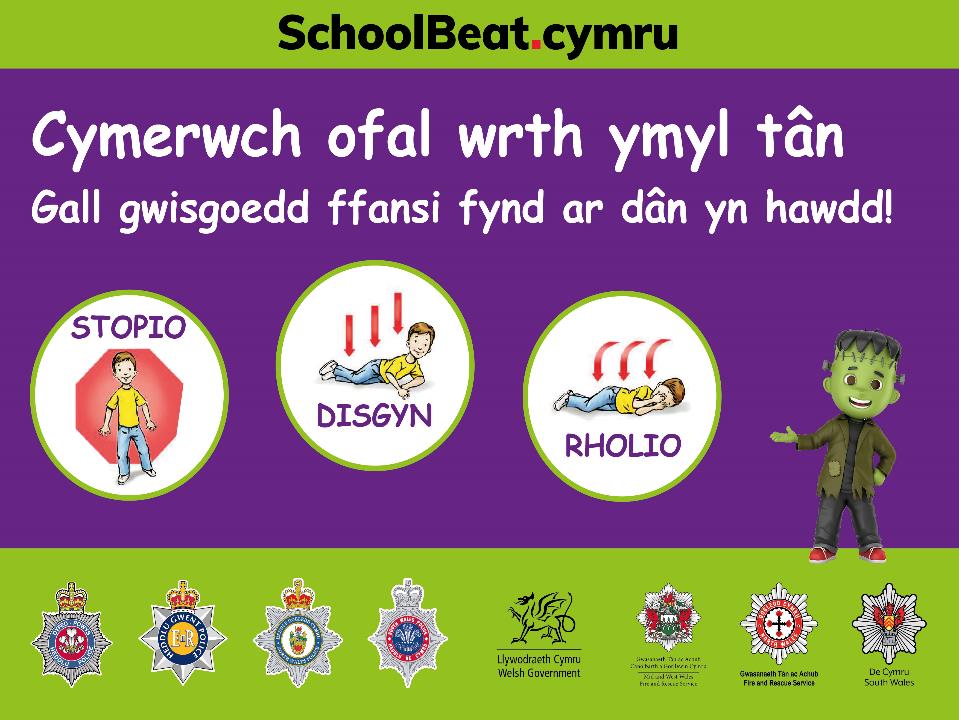 [Speaker Notes: Gall llawer o wisgoedd ffansi ddal tân yn hawdd, felly os ydych chi'n gwisgo un, byddwch yn ofalus iawn o amgylch tanau, fflamau a gwaith tân. 
Os bydd eich gwisg  yn dal tân yna dylech – 
Rhoi'r gorau i symud, 
gollwng i'r llawr a 
rholio drosodd a throsodd nes bod y fflamau'n mynd allan.]
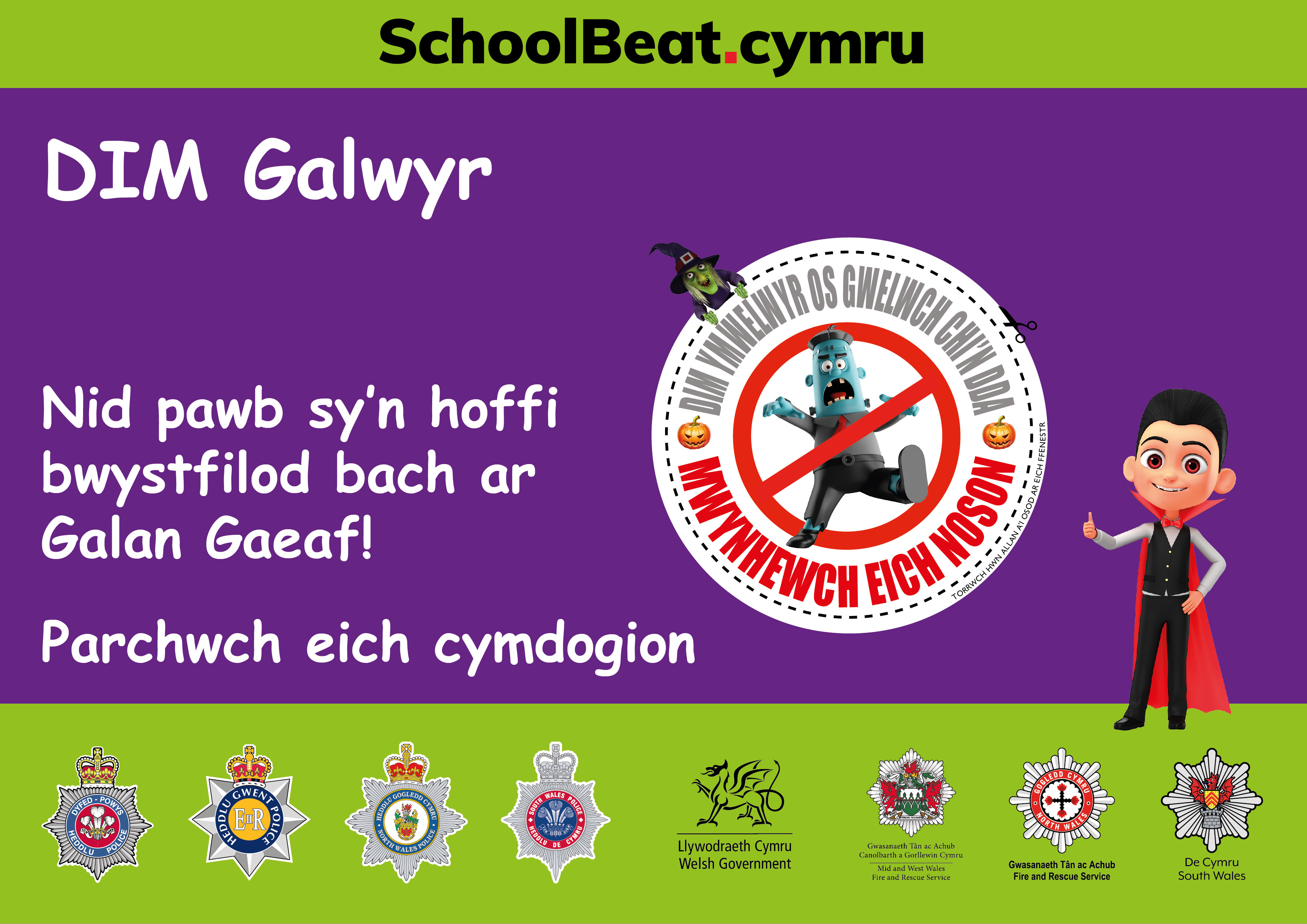 [Speaker Notes: Nid pawb sy'n mwynhau Calan Gaeaf. 

Os nad yw pobl yn ateb y drws, mae'n gwrtais i adael yn dawel.

Os gwelwch arwydd "Dim galwyr", peidiwch â chnocio’r drws.  
Symudwch ymlaen a pheidiwch â bod yn anghenfil bach!]
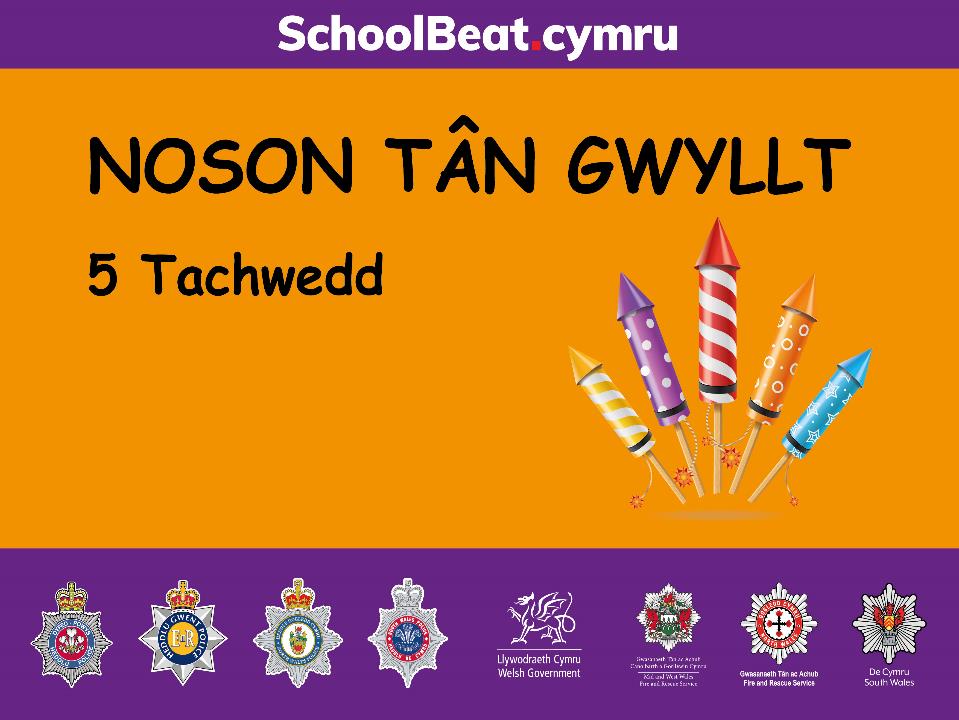 [Speaker Notes: Y 5ed o Dachwedd yw Noson Tân Gwyllt. 
Gelwir hyn hefyd yn Noson Guto Ffowc. 

Dyma gyfle arall i fwynhau a chael hwyl!
Mae'r gwasanaeth tân wedi gofyn i ni eleni i bwysleisio mai arddangosfa gyhoeddus yw'r ffordd fwyaf diogel o fwynhau tân gwyllt.  Maen nhw hefyd yn llawer o hwyl!]
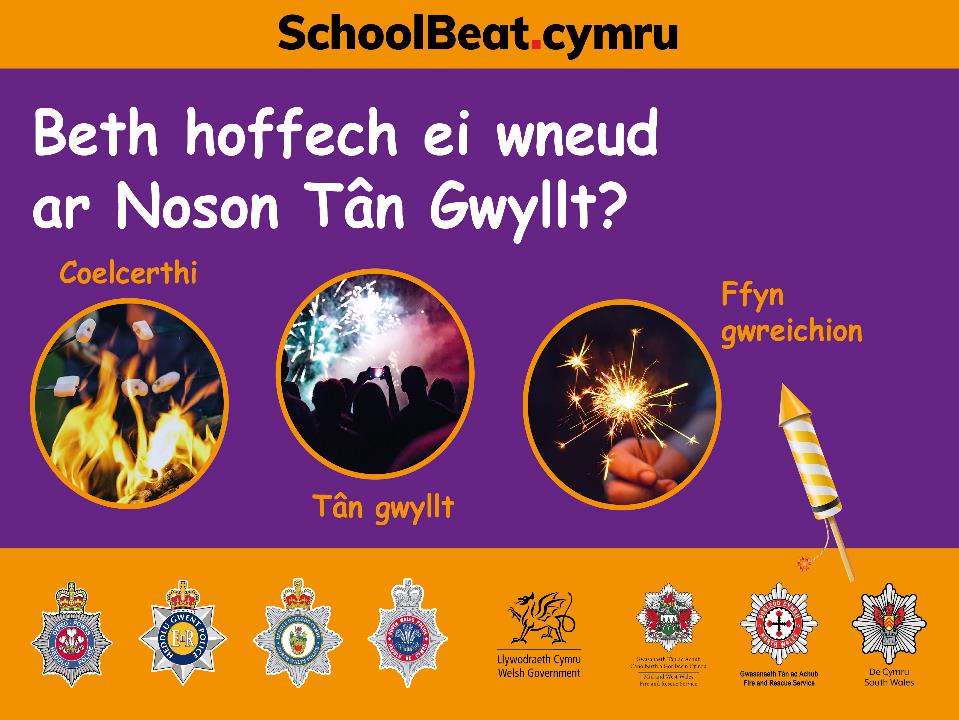 [Speaker Notes: Meddyliwch am yr hyn rydych chi'n mwynhau ei wneud ar Noson Tân Gwyllt.  

Ydych chi erioed wedi bod i arddangosfa Tân Gwyllt wedi'i threfnu? Maen nhw'n anhygoel!

Mae yna reolau diogelwch pwysig iawn y mae'n rhaid i bob un ohonom ddilyn pan fydd plant ac oedolion yn agos at dân gwyllt a choelcerthi a hefyd wrth ddefnyddio ffyn gwreichion. 

Mae'r sleid nesaf yn rhoi cyngor i blant ar sut i gadw'n ddiogel ar noson tân gwyllt.]
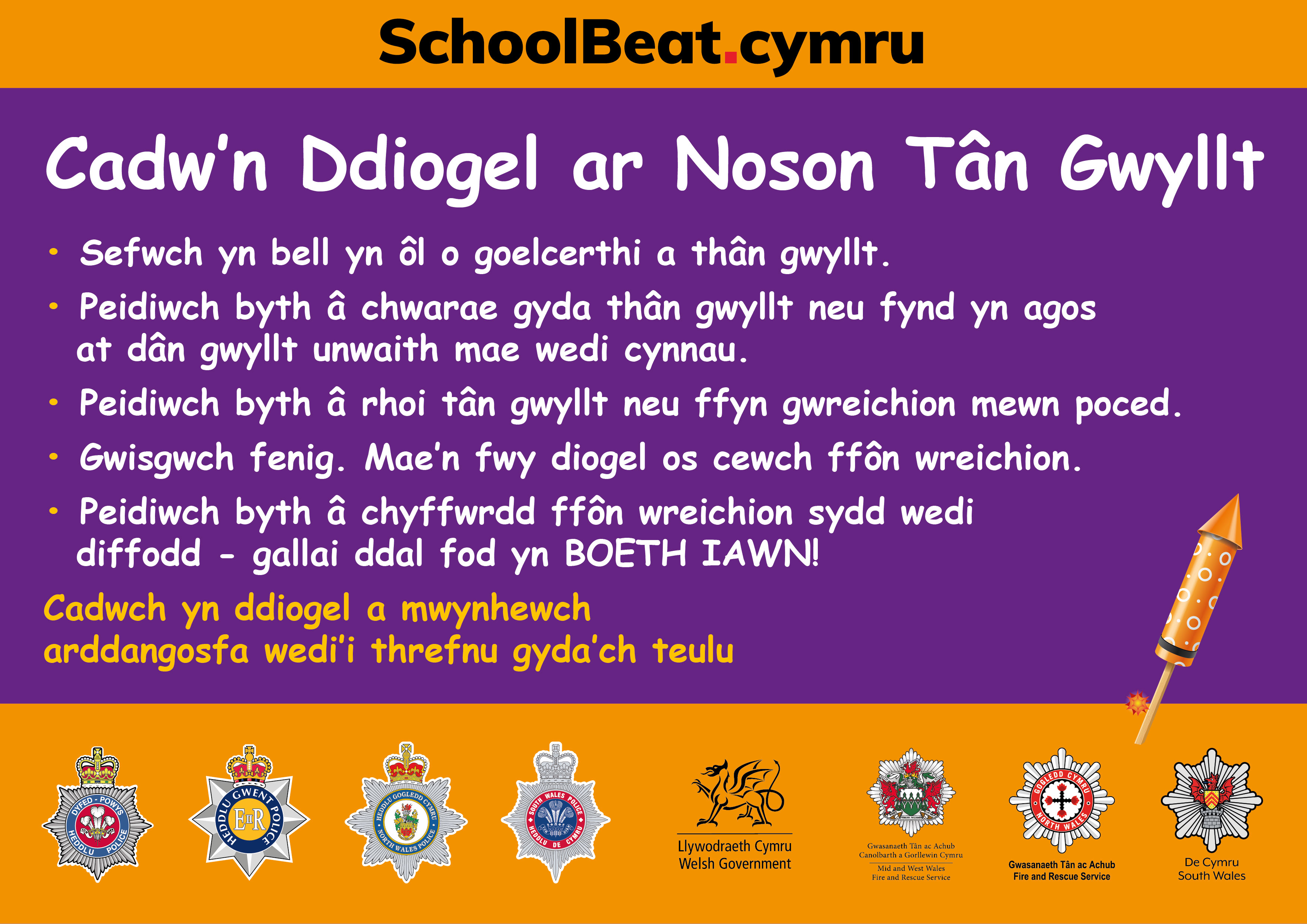 [Speaker Notes: Dyma rai awgrymiadau i'ch helpu i gadw'n ddiogel:

Sefyll yn bell yn ôl o goelcerthi a thân gwyllt bob amser.
Peidiwch byth â chwarae gyda thân gwyllt neu fynd yn agos at dân gwyllt unwaith y bydd wedi cynnau. 
Peidiwch byth â rhoi tân gwyllt neu ffyn gwreichion yn eich poced
Gwisgwch fenig bob amser. Mae'n fwy diogel os cewch ffon wreichion.
Peidiwch byth â chyffwrdd â ffon wreichion sydd wedi mynd allan – gallai fod yn BOETH IAWN o hyd!

Arhoswch yn agos at yr oedolion rydych chi gyda nhw. Mae'n syniad da trefnu man cyfarfod rydych chi i gyd yn gwybod amdano i gyfarfod ag ef os byddwch chi'n cael eich gwahanu. 

Os cewch eich llosgi, mynnwch help ar unwaith a ffoniwch 999. 
Os yw'n losg bach – rhowch yr ardal yr effeithir arni mewn dŵr oer neu o dan dap o ddŵr rhedeg oer am 5–10 munud.]
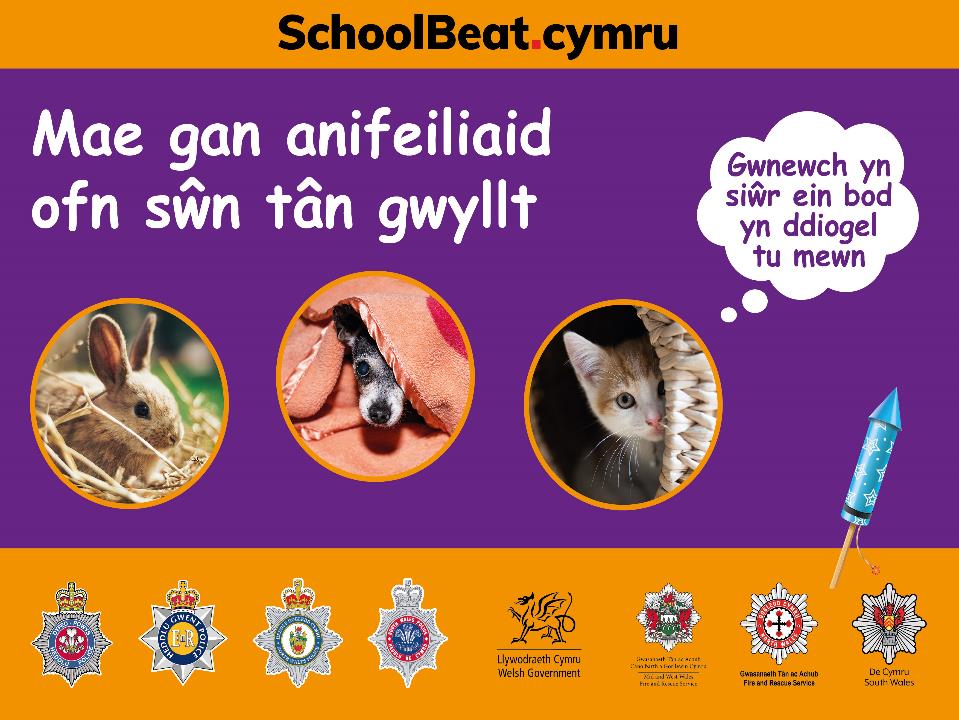 [Speaker Notes: Oeddech chi'n gwybod?
Mae llawer o anifeiliaid anwes yn ofni sŵn tân gwyllt.
Gwnewch yn siŵr bod eich anifeiliaid anwes yn ddiogel gartref mewn man tawel bob amser.  
Gallant gael eu dychryn gan y sŵn a gallent gael eu hanafu gan goelcerthi a thân gwyllt.]
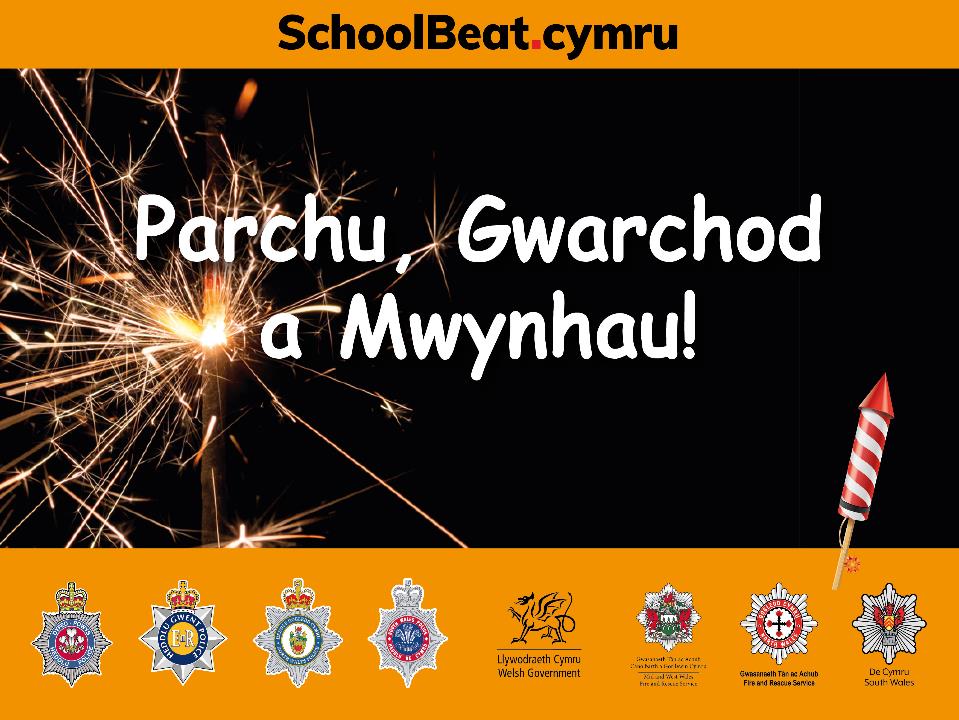 [Speaker Notes: Felly, eleni, gwnewch yn siŵr eich bod yn cadw'n ddiogel ac os gallwch, mwynhewch arddangosfa tân gwyllt wedi'i threfnu gyda'ch teulu a'ch ffrindiau. 

Nid yw gofalu amdanom ein hunain, eraill a'r gwasanaethau brys erioed wedi bod yn bwysicach. 

Gofynnwn i chi Barchu ei gilydd, Gwarchod y gwasanaethau brys, a Mwynhau'n ddiogel.]